Project Roadmap
Presentation
How to Use This Presentation
Google Slides
PowerPoint
Canva
Click on the "Google Slides" button below this presentation preview. 
Click on "Make a copy."
Start editing your presentation.
You need to sign in to your Google account.
Click on the "PowerPoint" button below this presentation preview. 
Start editing your presentation.
Download and install the fonts used in this presentation as listed on the next page.
Click on the "Canva" button under this presentation preview. 
Start editing your presentation.
You need to sign in to your Canva account.
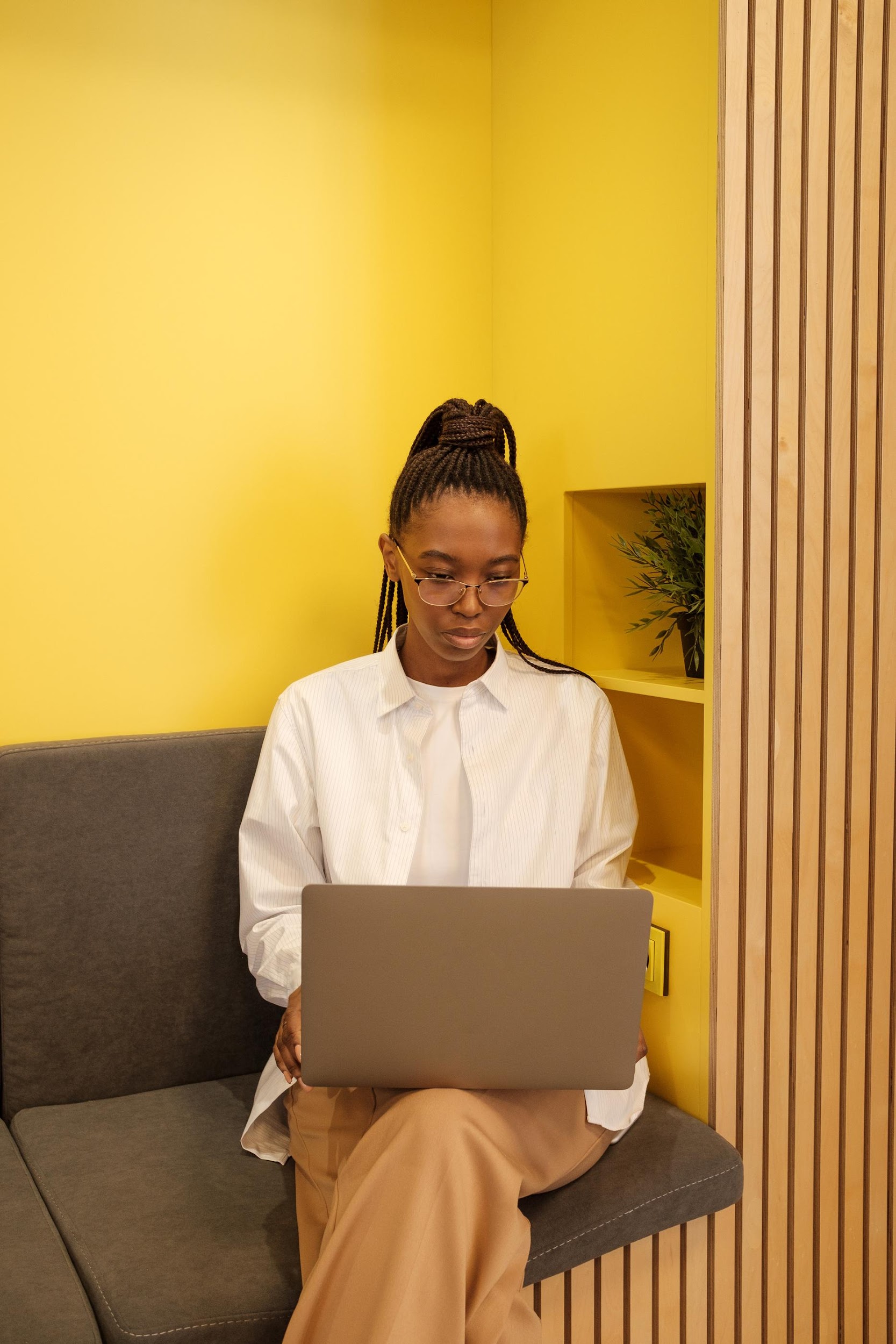 Write an agenda here.
Write an agenda here.
Add an Agenda Page
Write an agenda here.
Write an agenda here.
Add a main point
Add a main point
Add a main point
Add a main point
Add a main point
Elaborate on what you 
want to discuss.
Elaborate on what you 
want to discuss.
Elaborate on what you 
want to discuss.
Elaborate on what you 
want to discuss.
Elaborate on what you 
want to discuss.
Add a Roadmap Page
Elaborate on the data you want to discuss.
2
4
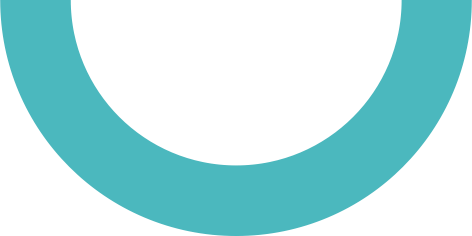 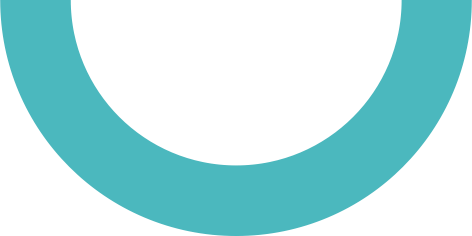 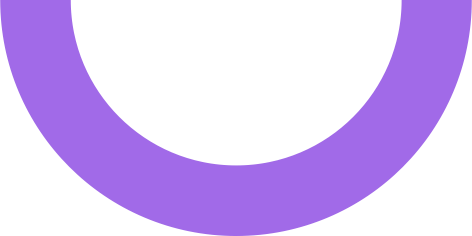 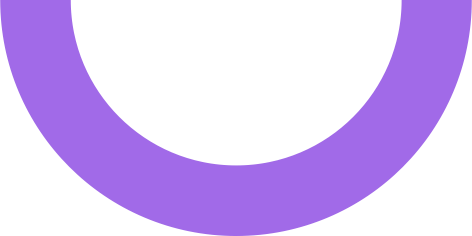 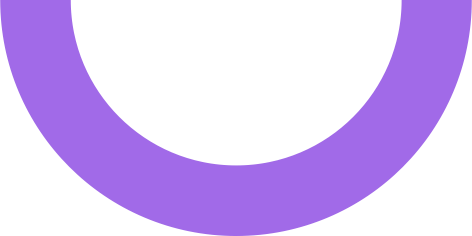 5
1
3
Add a main point
Add a main point
Add a main point
Briefly elaborate on what you want to discuss.
Briefly elaborate on what you want to discuss.
Briefly elaborate on what you want to discuss.
Write your topic or idea
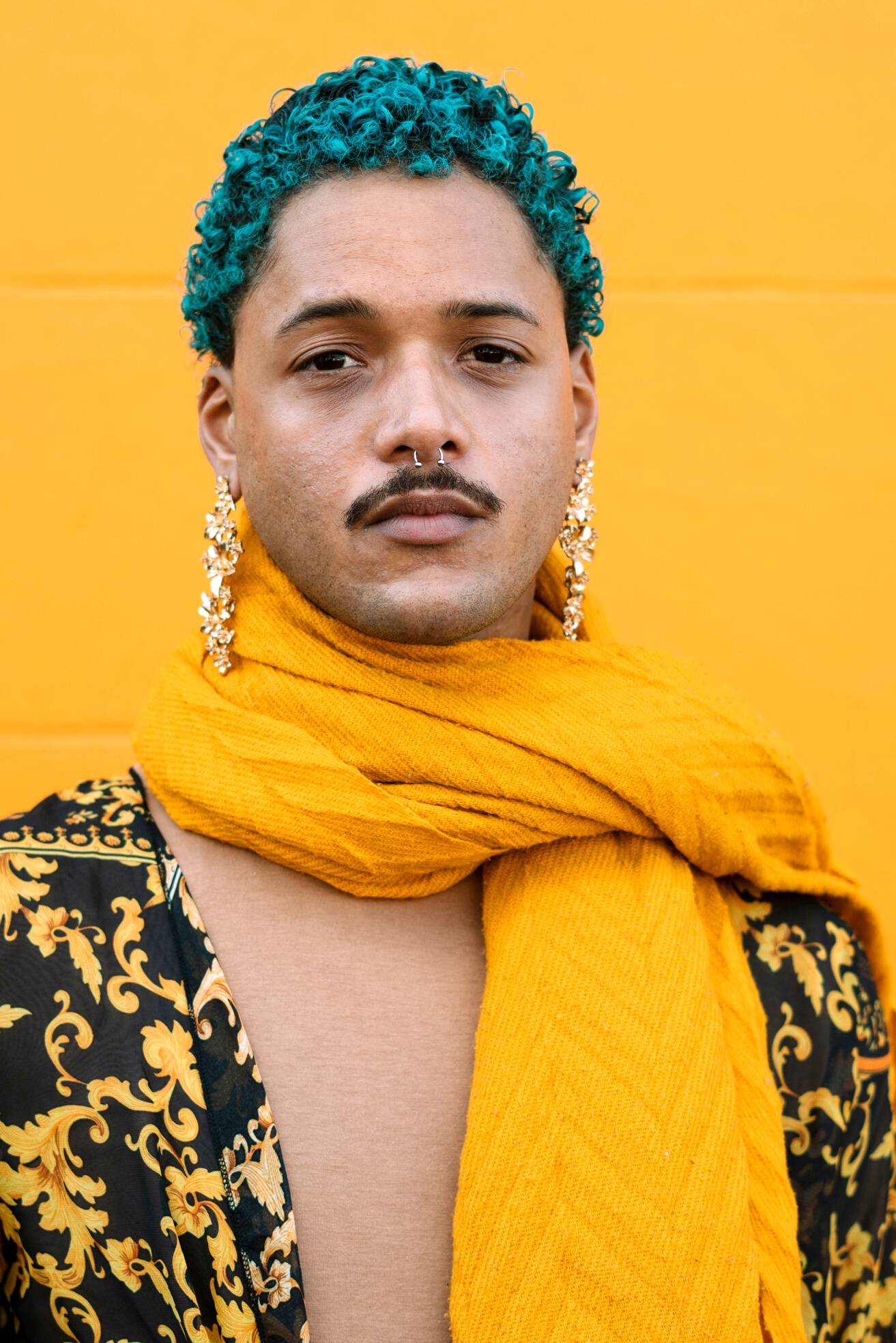 Hello there!
I'm Rain, and I'll be sharing with you my beautiful ideas. Follow me at @reallygreatsite to learn more.
Write Your Topic or Idea
Elaborate on what you want to discuss.
Add a Roadmap 
Page
Add a main point
Elaborate on what you 
want to discuss.
Add a main point
Elaborate on the data 
you want to discuss.
Elaborate on what you 
want to discuss.
Add a main point
Elaborate on what you 
want to discuss.
Add a main point
Elaborate on what you 
want to discuss.
Add a main point
Add a main point
Add a main point
Add a main point
Add a main point
Add a main point
Briefly elaborate on what 
you want to discuss.
Briefly elaborate on what 
you want to discuss.
Briefly elaborate on what 
you want to discuss.
Briefly elaborate on what 
you want to discuss.
Briefly elaborate on what 
you want to discuss.
Briefly elaborate on what 
you want to discuss.
Write Your Topic or Idea
Write an original
statement or inspiring quote
— Include a credit, citation, or supporting message
Add a Team Members Page
Name
Name
Name
Name
Title or Position
Title or Position
Title or Position
Title or Position
Elaborate on what you want to discuss.
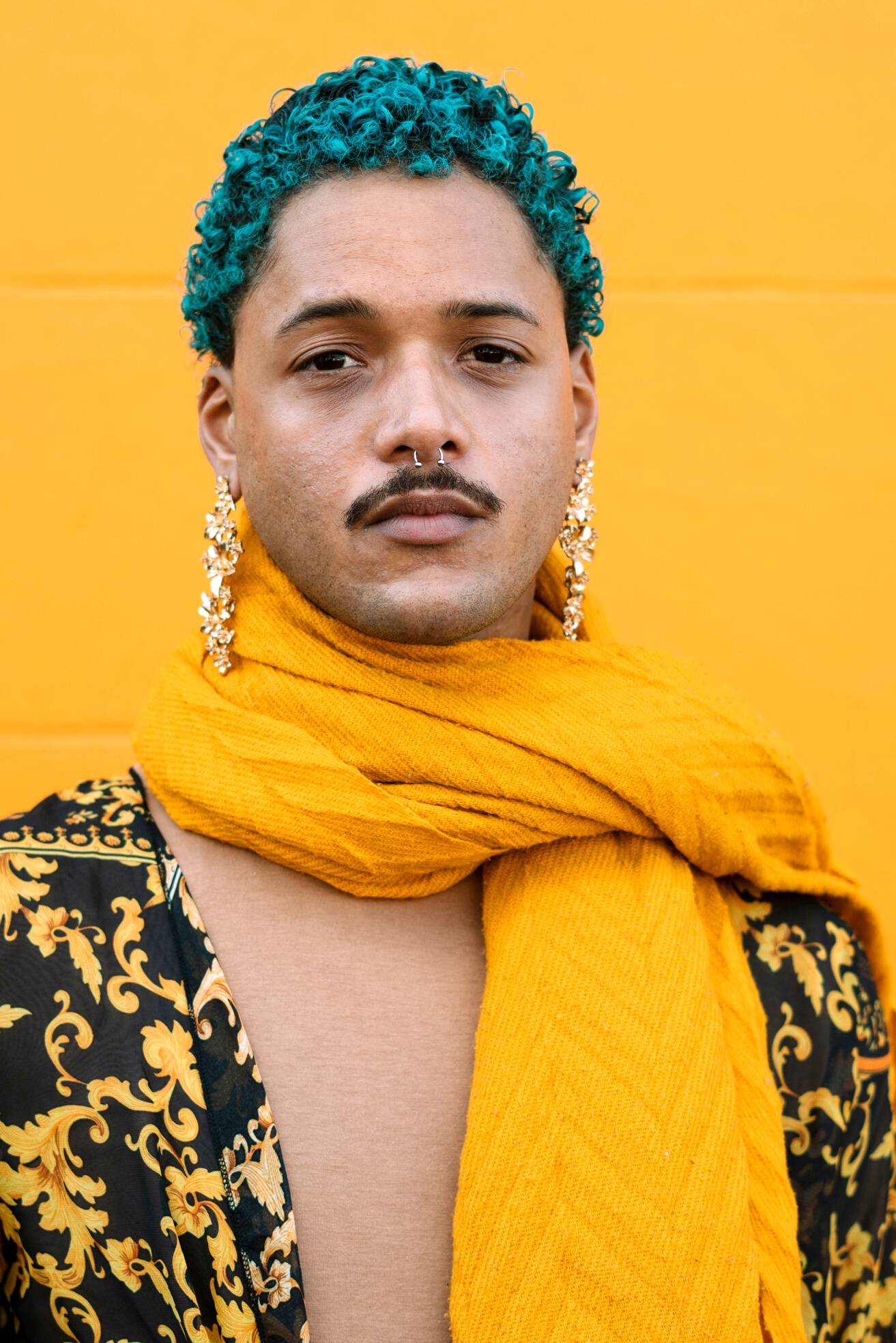 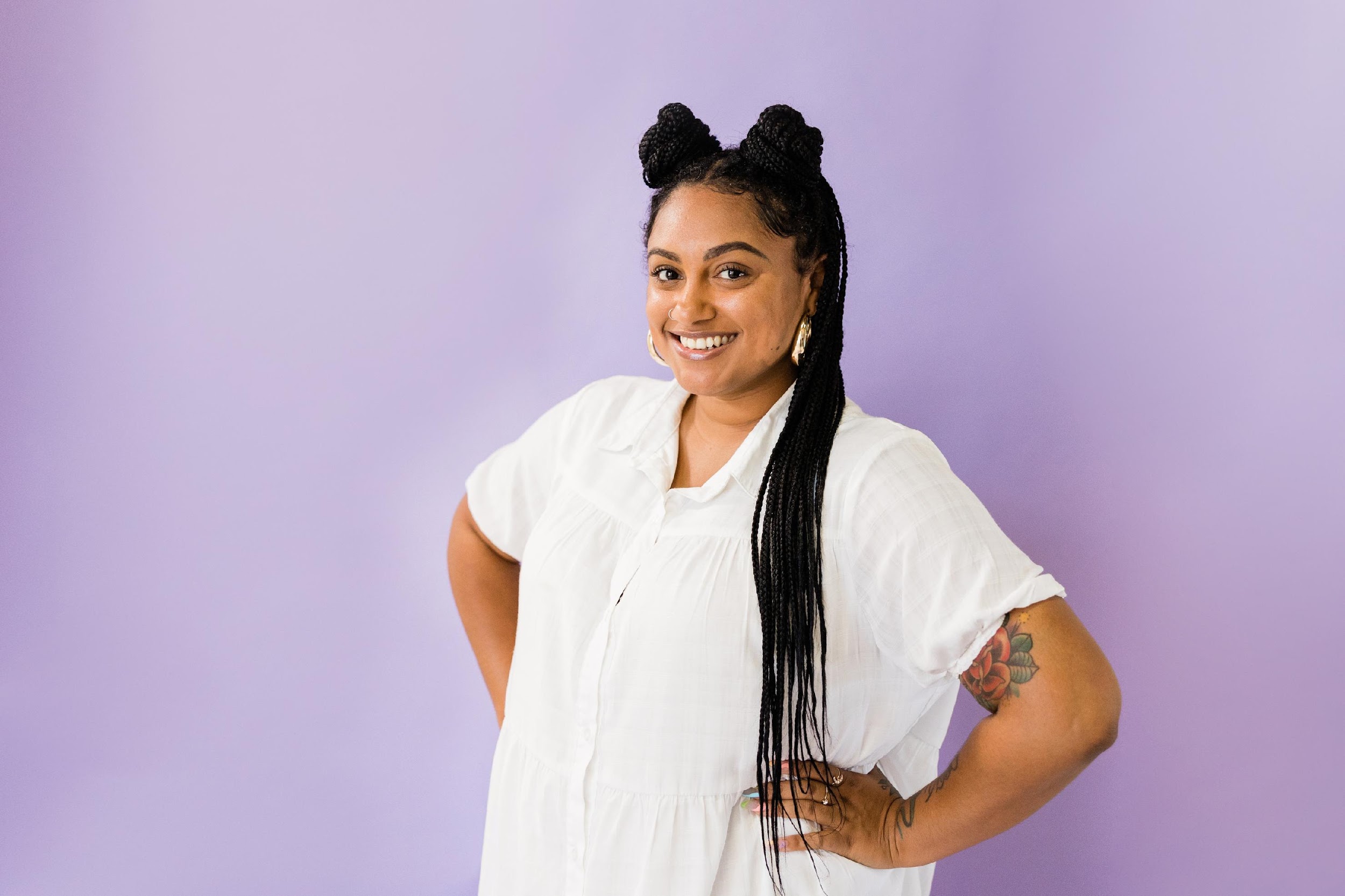 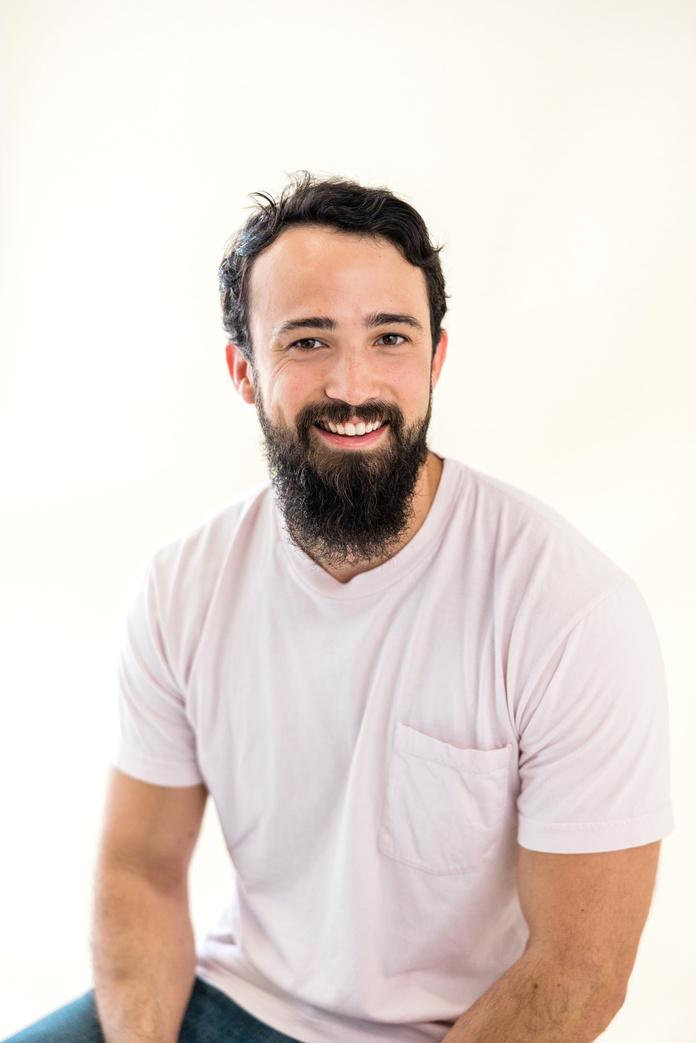 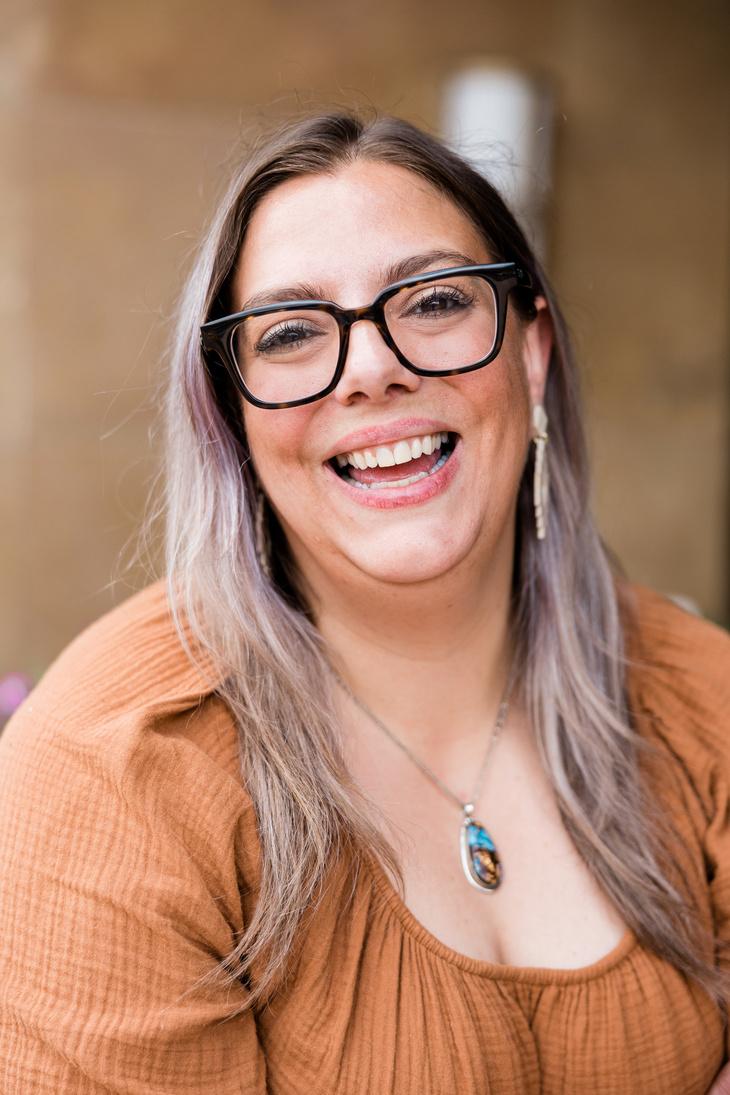 Thank you!
Write a closing statement 
or call-to-action here.
Credits
This presentation template is free for everyone to use thanks to the following:
SlidesCarnival for the presentation template
Pexels for the photos
Happy designing!
Fonts In this Presentation
This presentation template uses the following free fonts:
Titles: Fira Sans Bold
Headers: Fira Sans Medium 
Body Copy: Assistant Regular
You can find these fonts online too. 
Happy designing!
Add a main 
point
Add a main 
point
Add a main 
point
Add a main 
point
Add a Timeline Page
Elaborate on what 
you want to discuss.
Elaborate on what 
you want to discuss.
Elaborate on what 
you want to discuss.
Elaborate on what 
you want to discuss.
1
2
3
4
S
W
STRENGTHS
WEAKNESSES
Where do you need to improve? 
Are resources adequate? What do others do better than you?
What are you doing well? 
What sets you apart? What are your good qualities?
O
T
OPPORTUNITIES
THREATS
What are your goals? 
Are demands shifting? How can it be improved?
What are the blockers you're facing? 
What are factors outside of your control?
50
Write Your Topic or Idea
40
Elaborate on what you want to discuss.
30
20
10
0
Item 1
Item 2
Item 3
Item 4
Item 5
Add a Chart Page
Name
Job Title
Name
Job Title
Name
Job Title
Name
Job Title
Name
Job Title
Name
Job Title
Name
Job Title
Resource 
Page
Use these design resources in your Canva Presentation. Happy designing! 

Don't forget to delete this page before presenting.
Resource 
Page
Use these design resources in your Canva Presentation. Happy designing! 

Don't forget to delete this page before presenting.
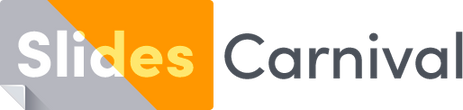 Free templates for all your presentation needs
For PowerPoint, Google Slides, and Canva
100% free for personal or commercial use
Ready to use, professional, and customizable
Blow your audience away with attractive visuals